Gondolatok a magyar kultúra napjához
Tk./10-13. oldal
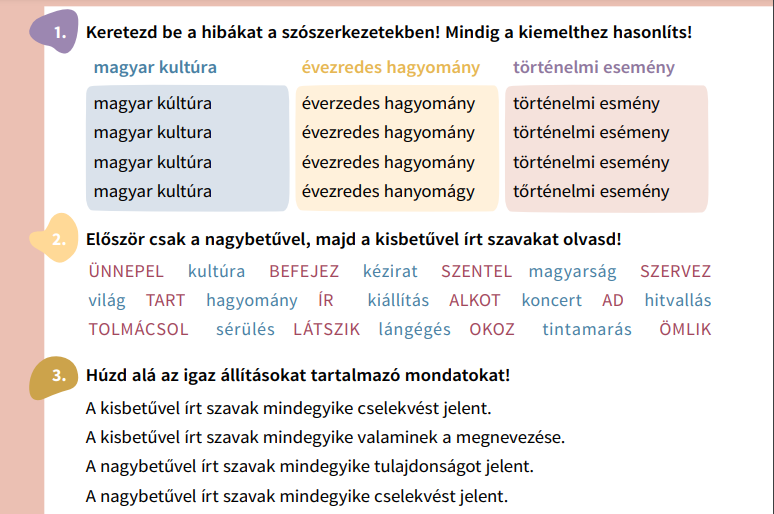 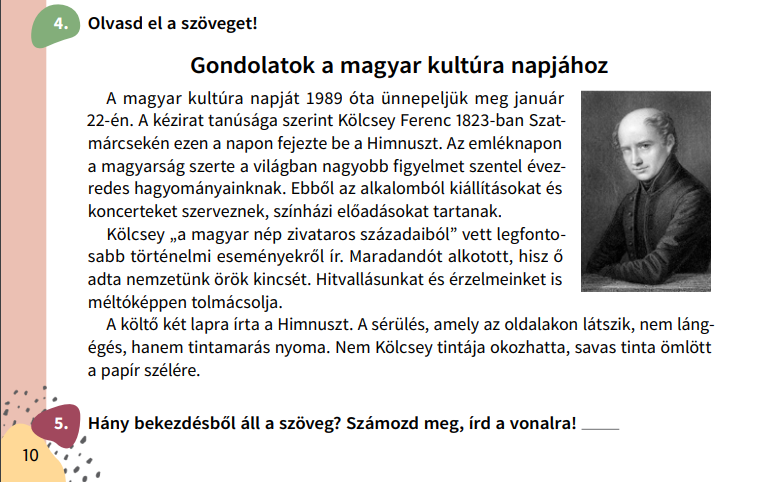 1.
2.
3.
3.
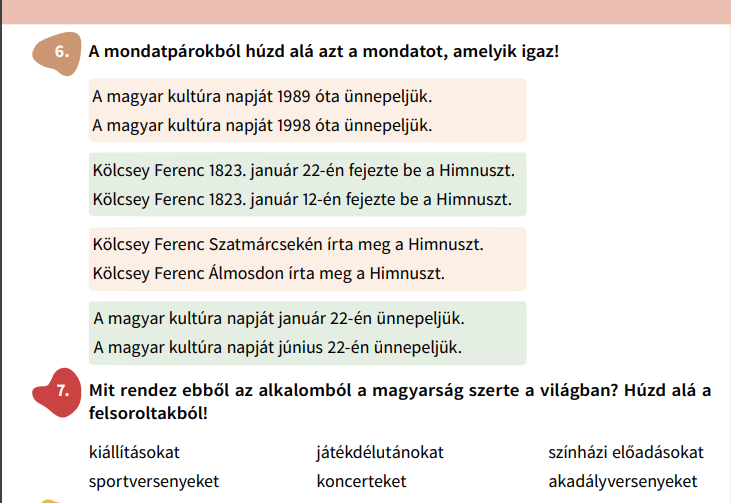 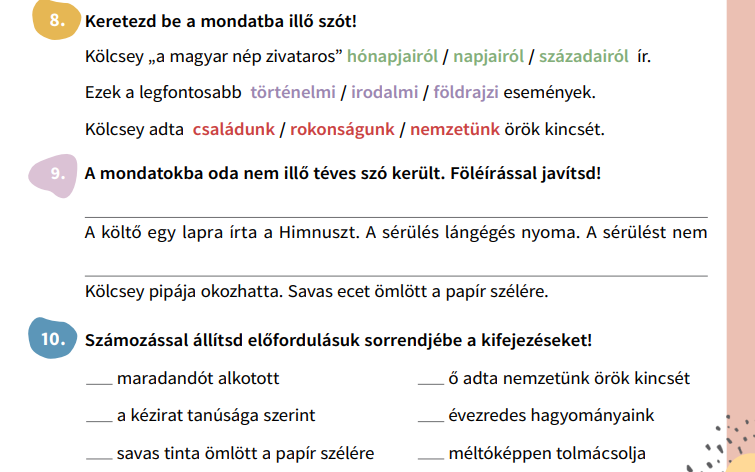 két
tintamarás
tintája
tinta
3.
4.
1.
2.
6.
5.
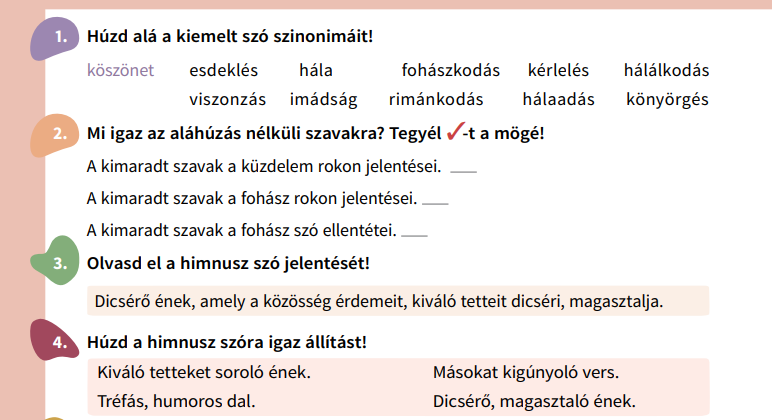 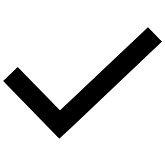 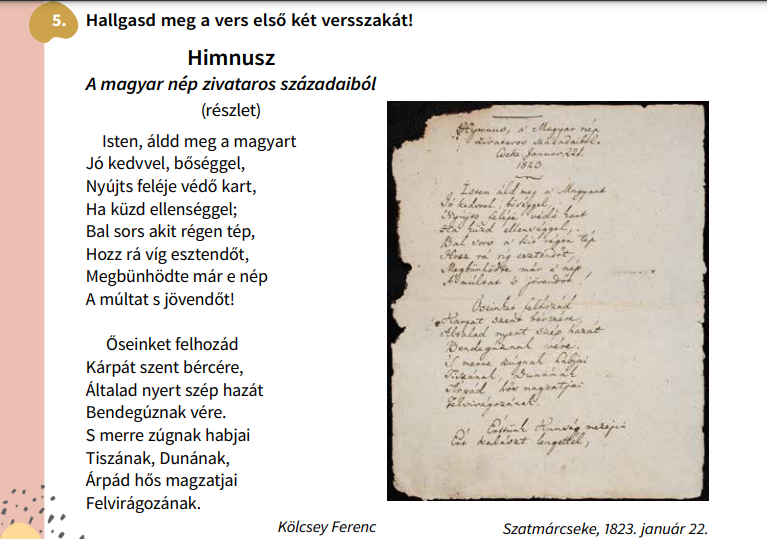 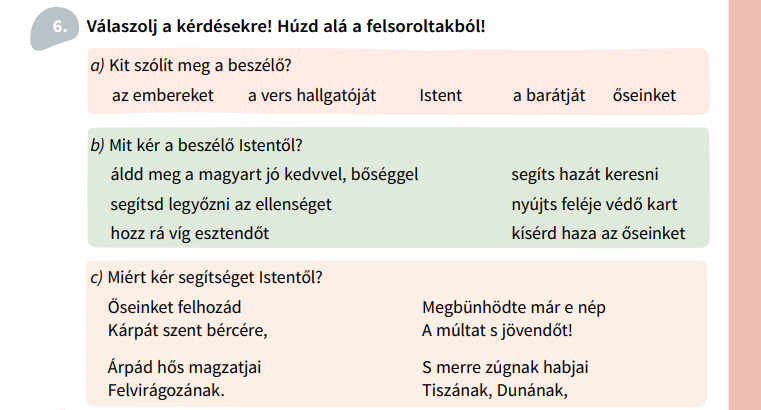 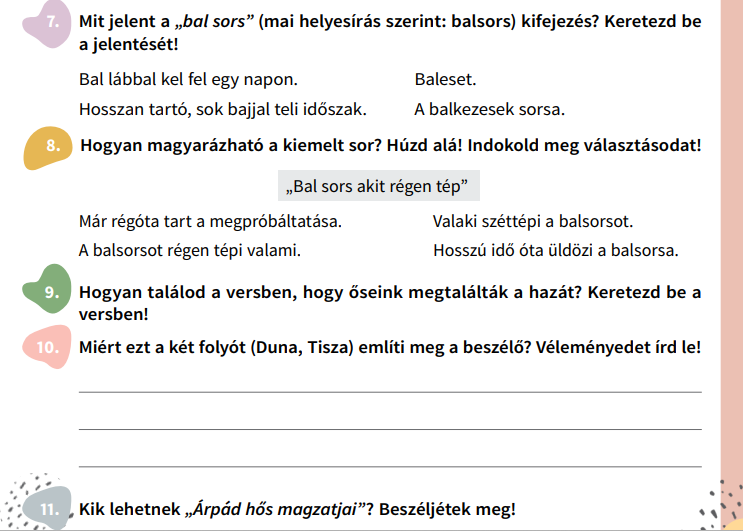 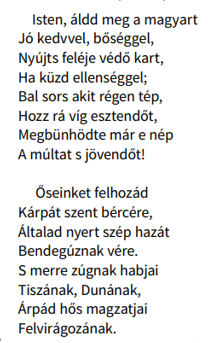 Ezzel a két folyóval az egész hazát kifejezi. Régen és most is fontos része országunknak ez a két folyó.